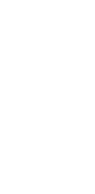 Implementing Winning on Purpose in your church
Rev. Dr. Dana Allin, 
ECO’s Synod Executive
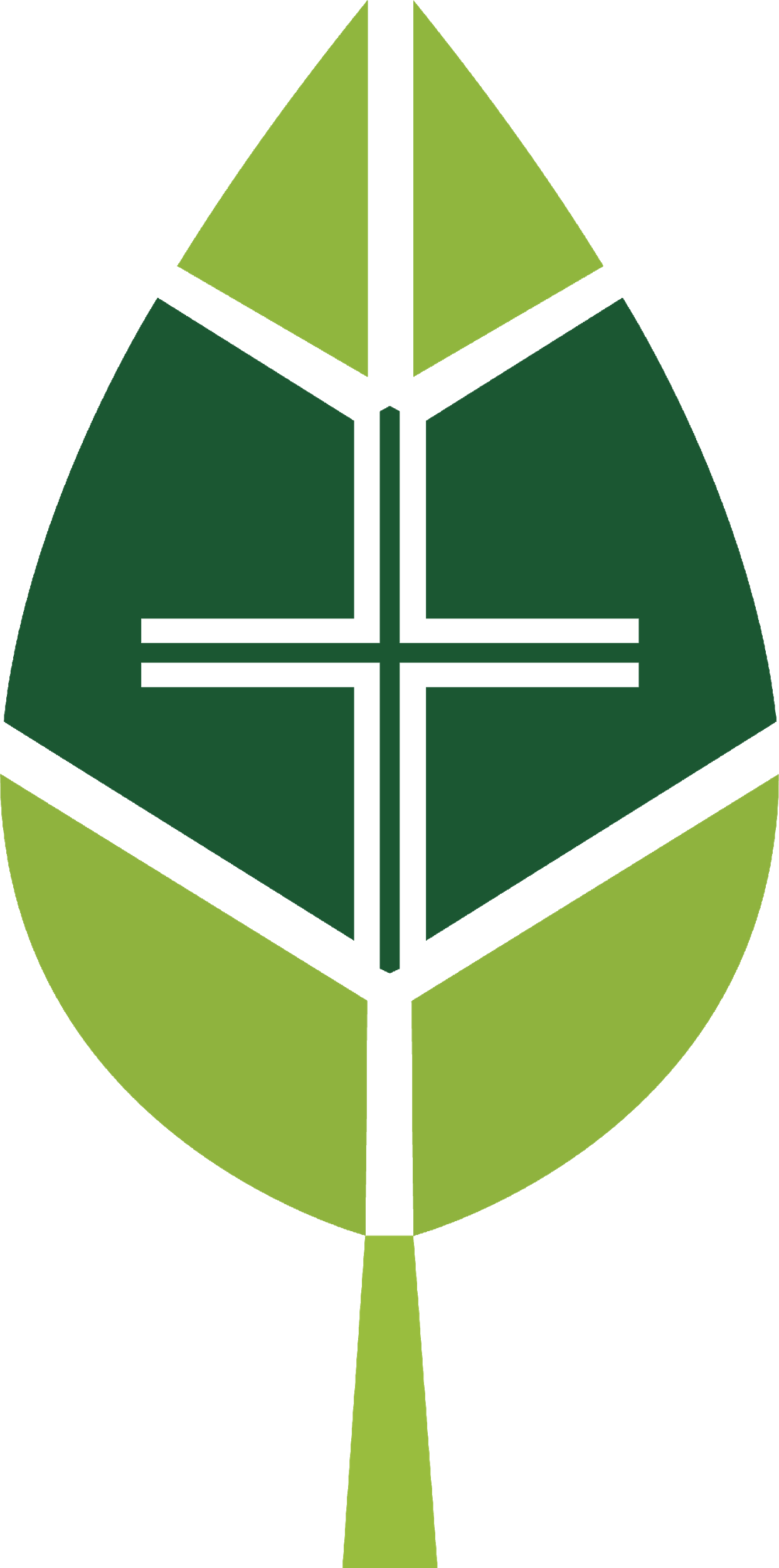 Goals of Kaiser Governance
Align authority, responsibility, and accountability 
Put the right responsibilities with the right people
Provide clarity about roles, responsibilities, and boundaries (called Guiding Principles)
Reduce friction in the system
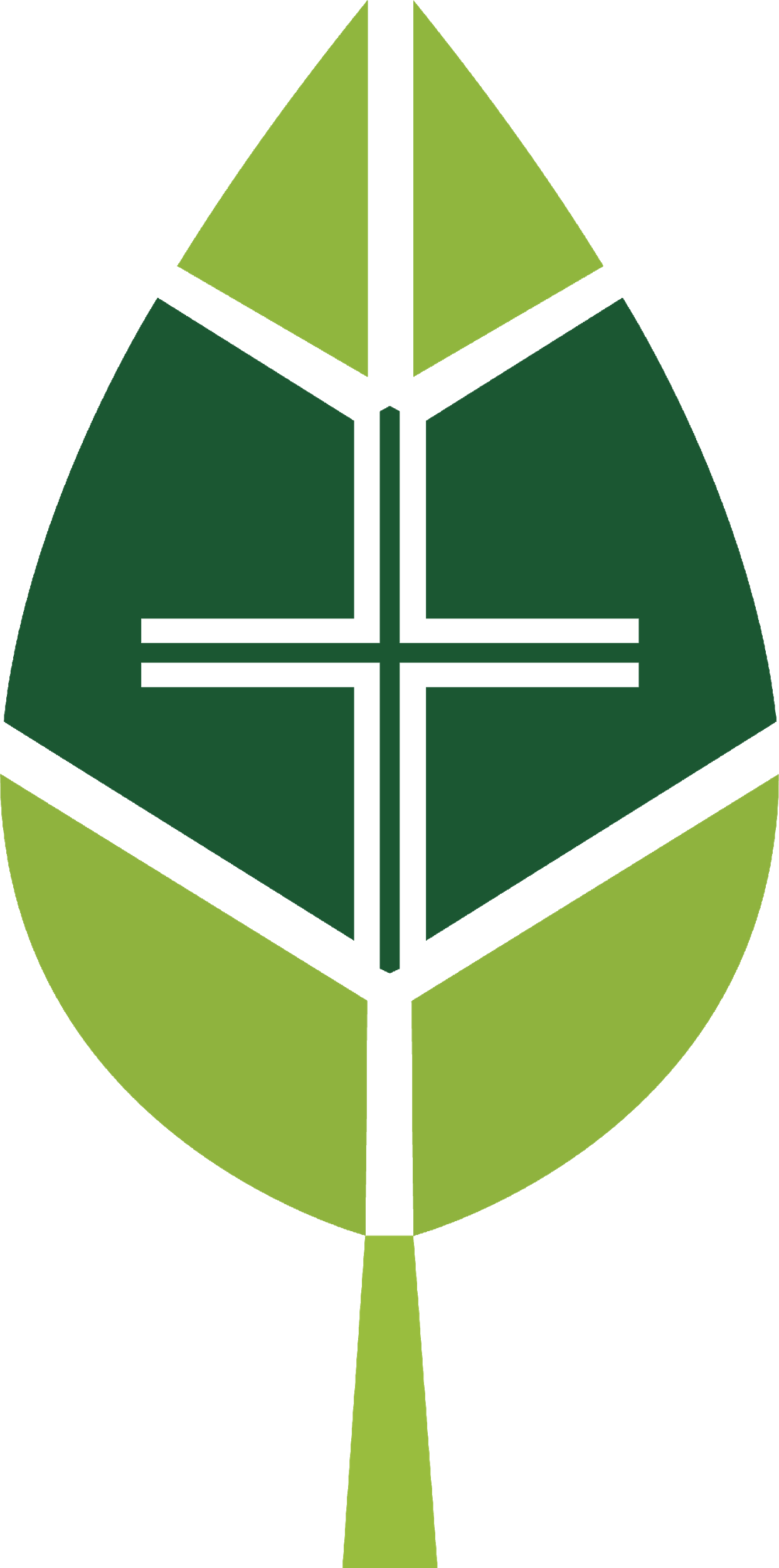 Imagine a college football game…
The goal posts weren’t installed.
The boundaries weren’t set or well marked.
Rules were vague and not evenly enforced.
The board of trustees called the plays.
The offensive coordinator reported had to take directives from the athletic director, a particular board member, and the head coach.
This would be crazy…. But the reality is that churches often operate this way.
Every session creates a field for the pastor and staff to operate the question is…How big do you want the field and is it well defined?
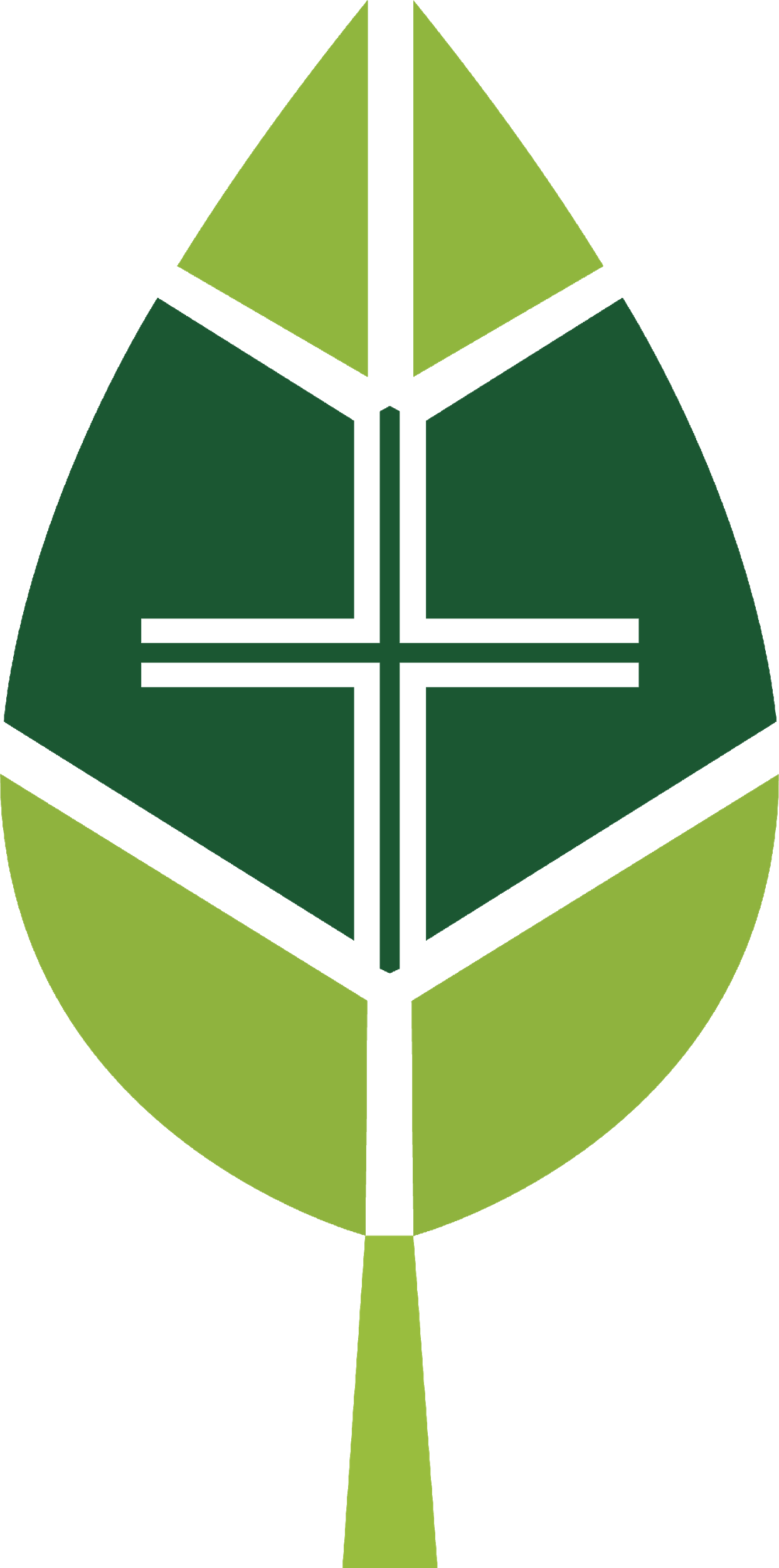 Defining the field
What is/are the goal(s)?
What are the boundaries?
Who are the players?
What are the players’ roles?
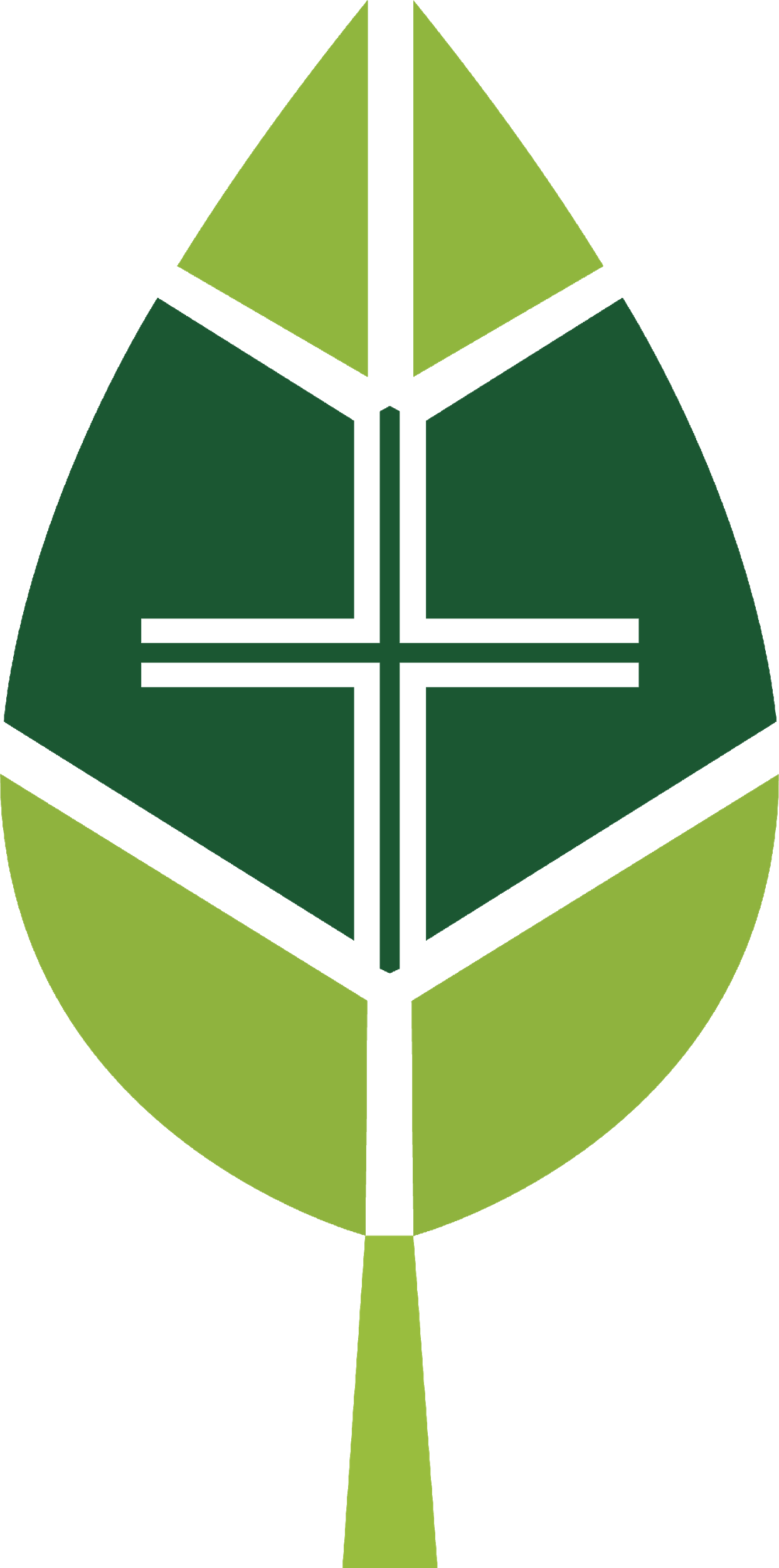 The Session – Defines the field
Presbyterians derive our name for the Greek word for Elder.
We are not Congregationalists.
We are not hierarchical.
Elders, as the body, are the ultimately responsible to govern the ministry of the congregation.
However, the session for a variety of reasons, delegates their authority to others.
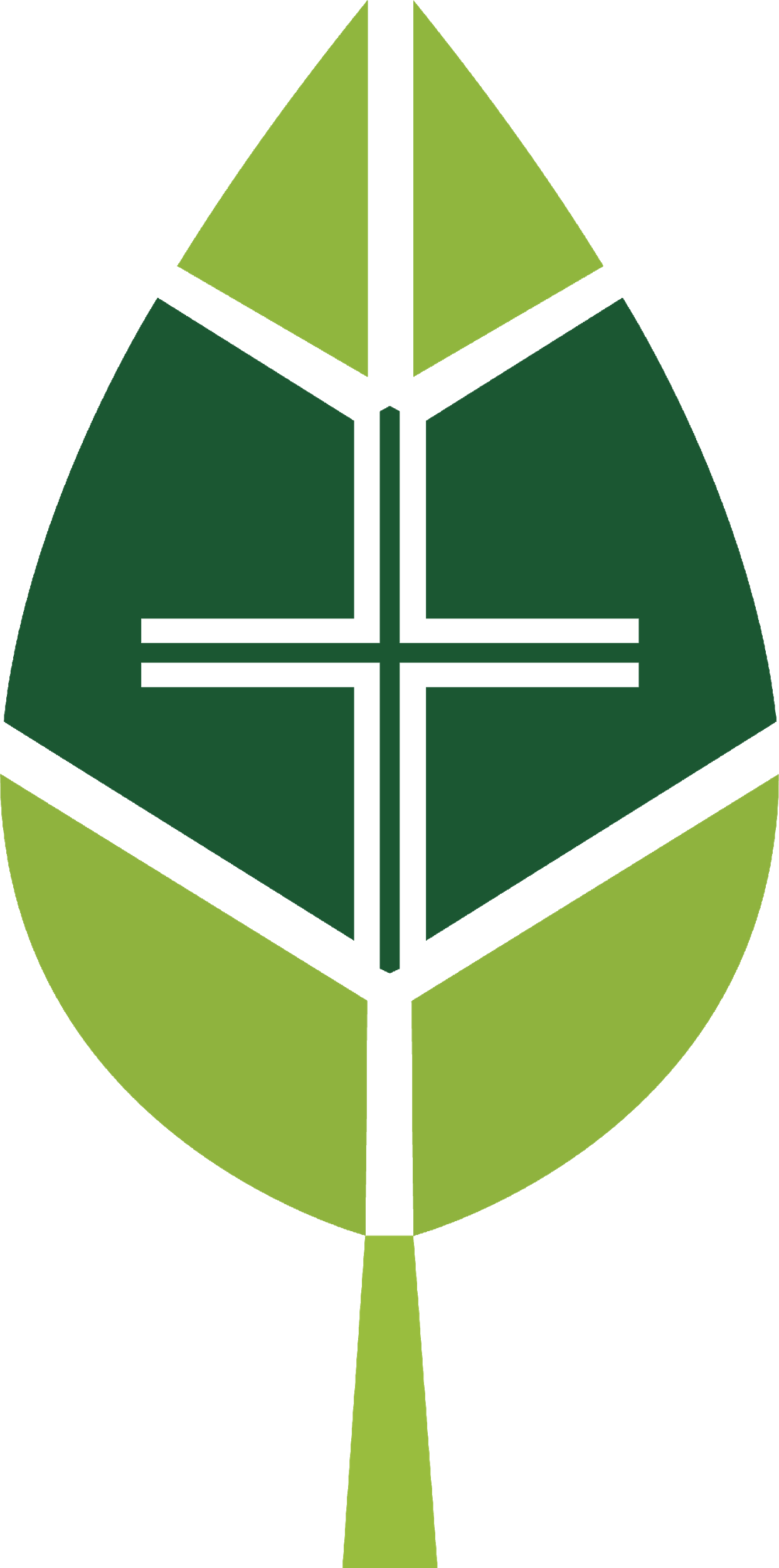 What does the session do?
Prayerful Responsibilities
Discerning the 5 irreducible questions
Participate in setting church wide annual goals
Fiduciary Responsibilities
Articulate boundaries for ministry 
Advisory input for the pastor
Review the performance of the pastor
Blockers and cheerleaders for the Pastor, Staff, and Mission
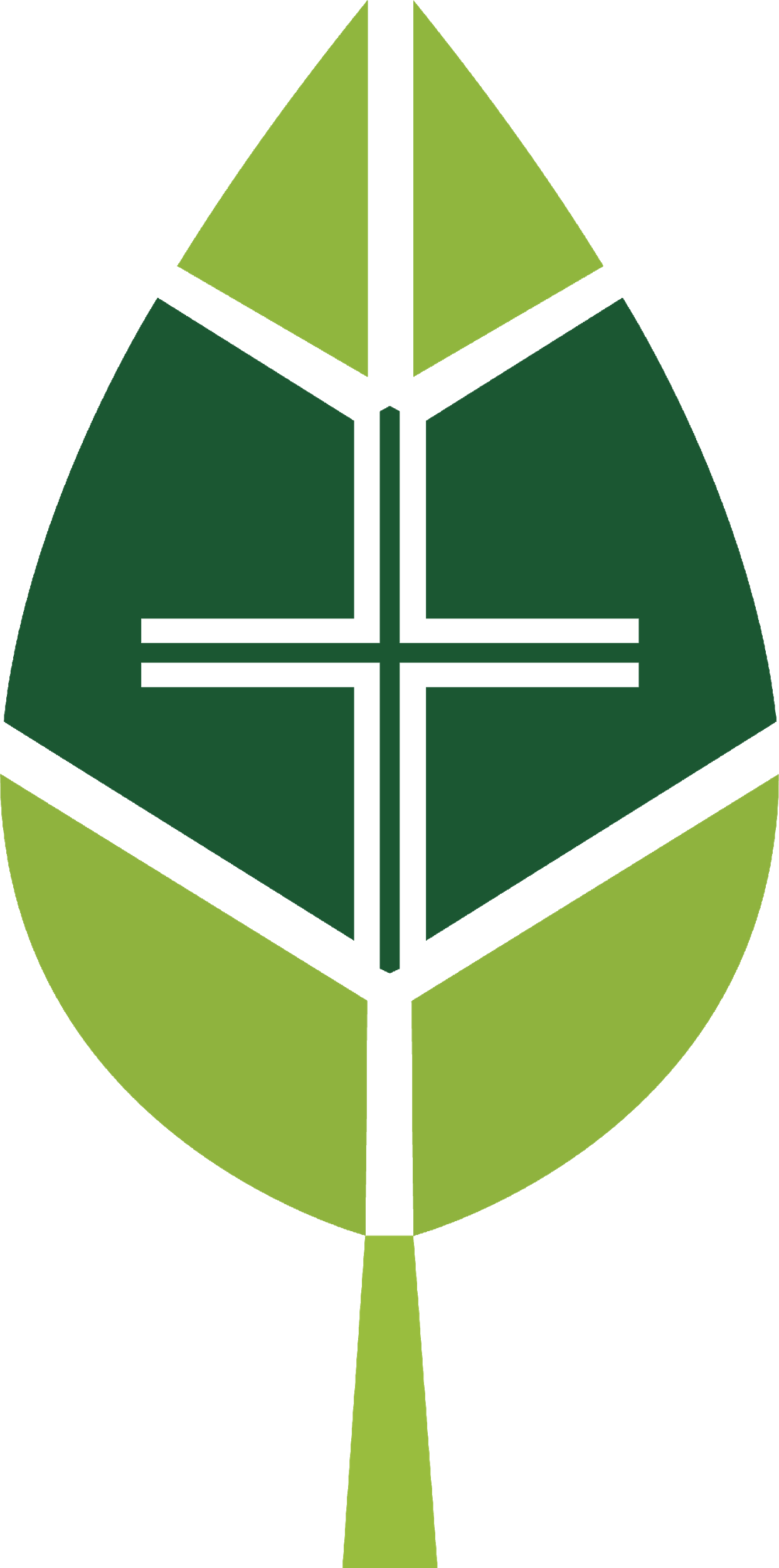 The Staff
The staff (paid and volunteer) have the responsibility and authority to execute in their ministry area.
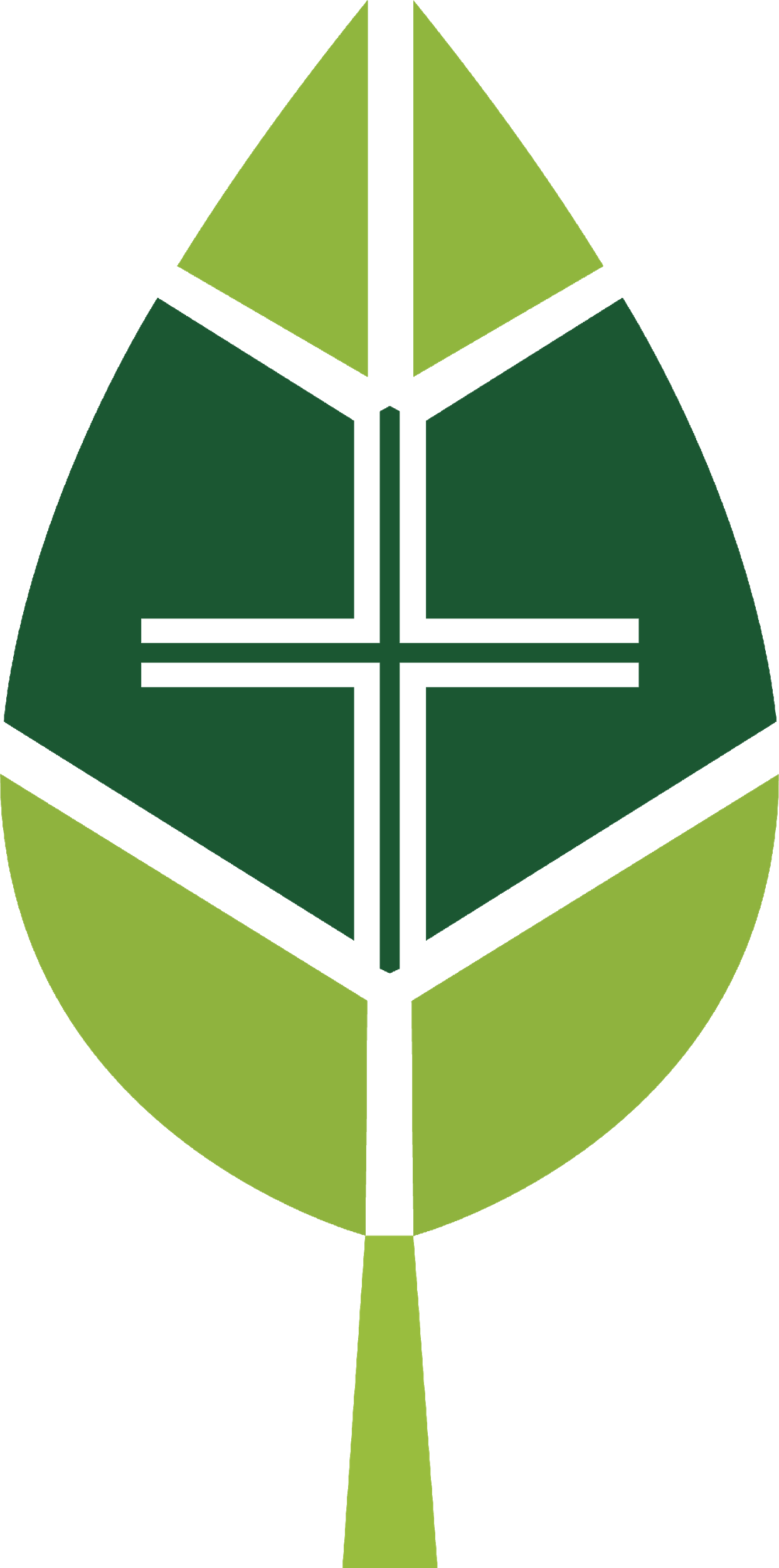 Principles for Staff Engagement
The Pastor is the Head of Staff, and thus has the authority to review, hire, and fire.
The Pastor oversees the execution of ministry and annual goals.
The staff oversee their volunteers, including those who may serve on the session.
Guiding Principles: Two Key Documents
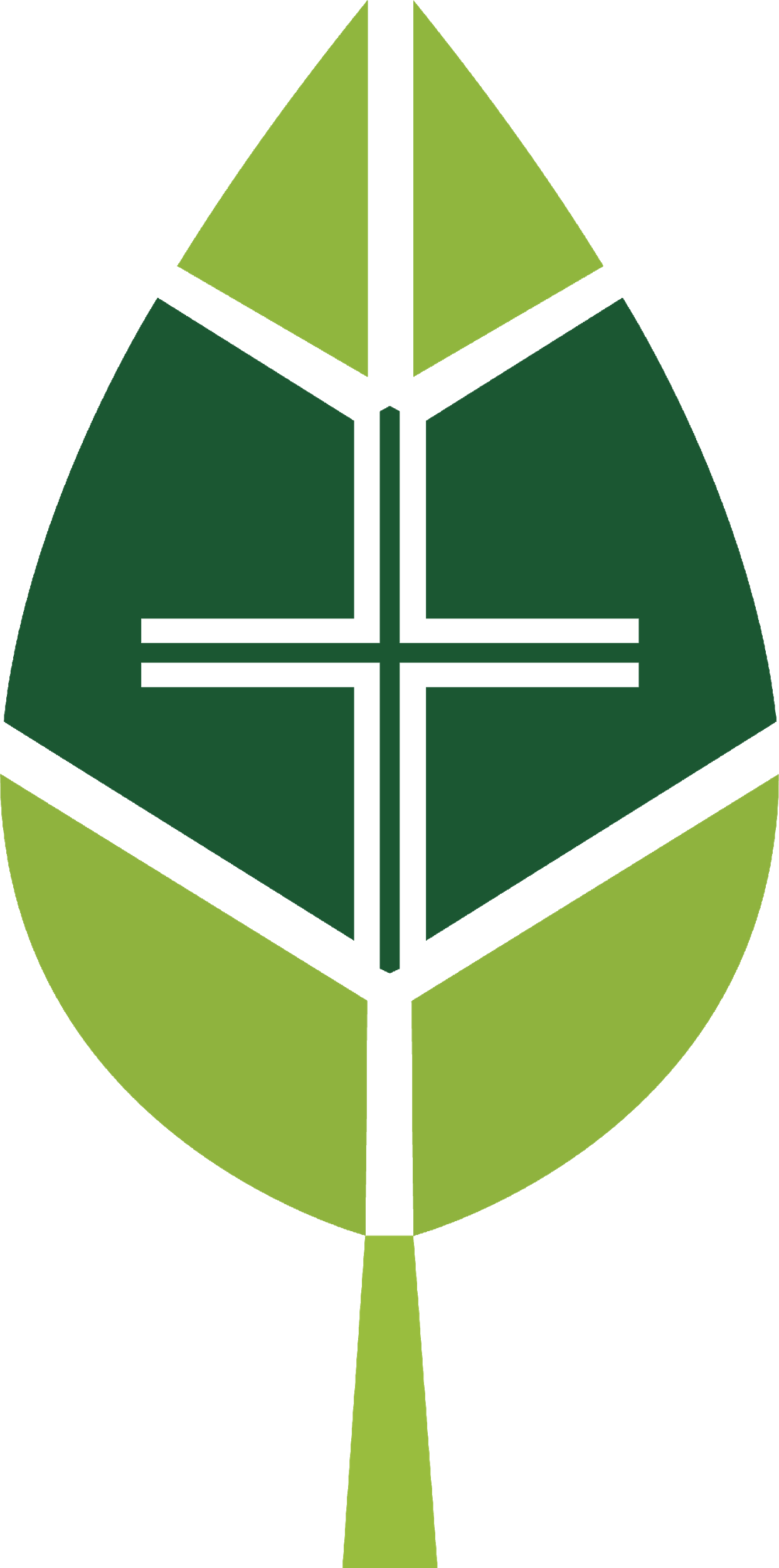 Retained Board Authority
What does the session retain the right to do (everything else is given to the pastor and his/her staff)? Common points of conversation:
Budget
Staff
Worship
Vision, Direction, and Goals
Statements and Policies
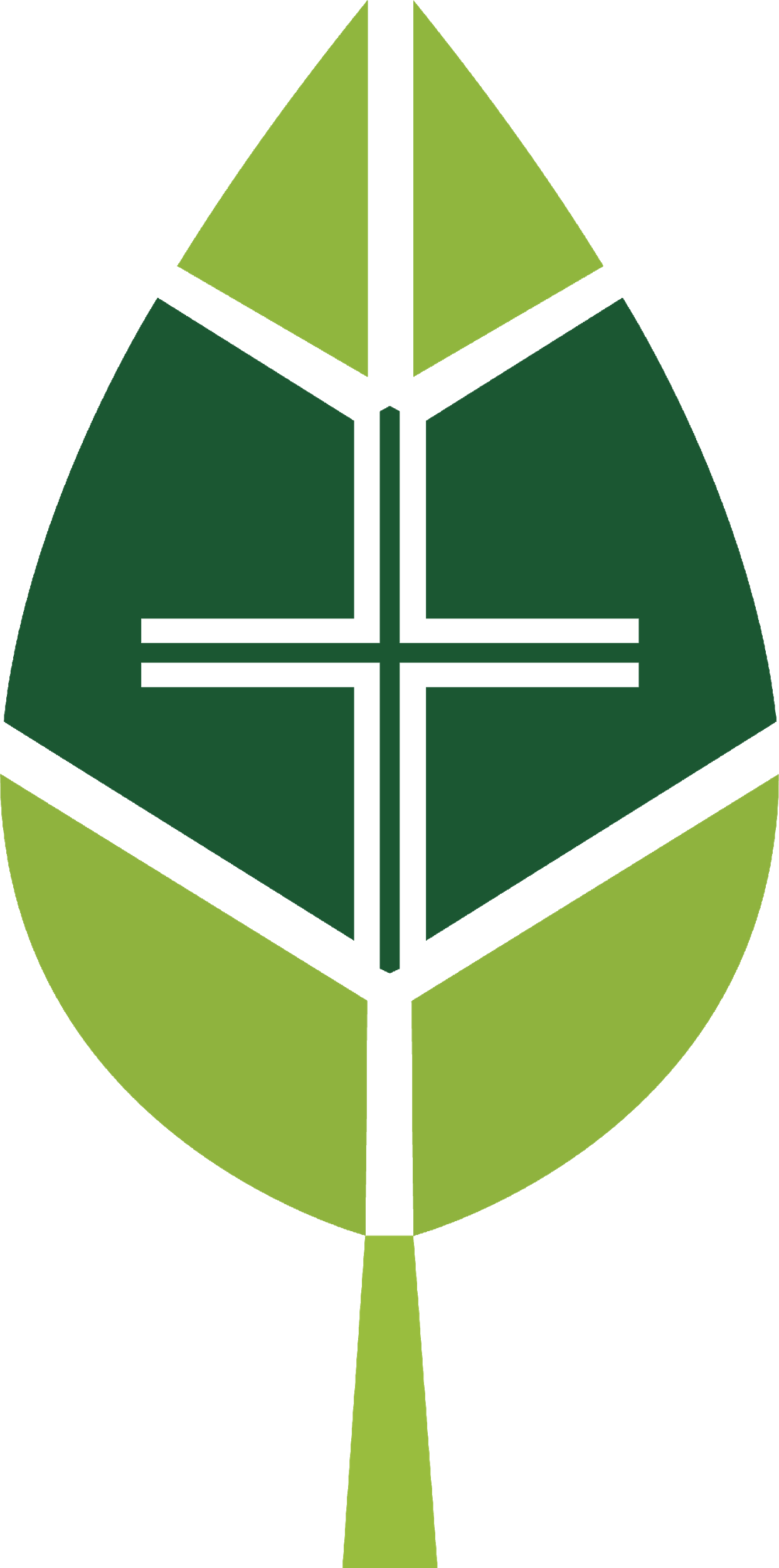 Lead Pastor Limitations
What are the prohibited means for the pastor in execution of the vision?
Anything unlawful, unethical, and unbiblical
Conflict of interest
Overspend
Oversight of staff
Inform of potential risk